Eigentijdse Geschiedenis
Week II: Depressie en oorlogsdreiging, 1930-1939
Wielenga
Kershaw
NL werd pro-Duitse houding verweten
NL niet aanwezig bij Versailles, door afzijdigheid
70.000 man ongewapende Duitse troepen Limburg
Asiel verleend aan Kaiser Wilhelm II
NL weigert Kaiser uit te leveren voor berechting
Belgie aast op delen Limburg en Zeeland
Mislukt omdat Frankrijk en VK niet willen dat NL in Duitse kamp komt
Relatie NL-Belgie slecht, Moerdijkkanaal!
Uiteindelijk accepteren VK en Frankrijk dat Kaiser in NL blijft, mag zich niet met politiek bemoeien
NL kritiek op Versailles
Duitsland werd vernederd
Europese machtsevenwicht verstoord  ten gunste van Frankrijk
Europa had stabiel DTSL nodig
NL was niet gebaat bij winnaar van WO I
Maar NL heeft geen invloed
Economische belangen NL in DTSL
NL afscheid strikte afzijdigheid
Herman Adriaan van Karnebeek 1918-1927
Toetreding tot Volkenbond
Zetel gaat niet naar NL maar wel Permanente Hof van Internationale Justitie naar Den Haag 1922
1922 Rapallo
Het Verdrag van Rapallo werd gesloten op 16 april 1922 in de Italiaanse badplaats Rapallo (bij Genua) tussen Duitsland en de Sovjet-Unie. In dit verdrag werd de enkele jaren eerder ontstane Sovjet-Unie door Duitsland erkend. De Weimarrepubliek erkende hiermee als eerste land de jure de Sovjet-Unie. Rusland zag af van Duitse herstelbetalingen, waartoe het gerechtigd was op grond van de Vrede van Versailles, terwijl Duitsland afstand deed van alle Duitse eigendom in de Sovjet-Unie (dat aan nationalisatie onderworpen werd). Verder besloten de twee landen opnieuw economische betrekkingen aan te knopen en een geheime annex die later werd gesloten bepaalde dat Duitsland militaire trainingen kon houden in het voormalige Rusland en er wapenfabrieken mocht stichten waar met het oorlogstuig geëxperimenteerd mocht worden, op voorwaarde van een gezamenlijk eigendom van de technische kennis.
Internationale ontspanning
Verdrag van Locarno 1925
Duitse toetreding tot de Volkenbond 1926
Briand Kellogpact 1928
Einde door 1929 economische wereldcrisis
Ondertekenaars Locarno
Duitsland, 
België,
Frankrijk, 
Groot-Brittannië
Italië,
Polen en 
Tsjecho-Slowakije.
In tegenstelling tot het Verdrag van Versailles werd het Verdrag van Locarno wél na onderhandelingen met Duitsland getekend. Locarno was mogelijk geworden nadat in 1924 de nationalistische Franse regering van Raymond Poincaré door Aristide Briand (ook MP) werd vervangen; in Duitsland stond de regering met minister van Buitenlandse Zaken (1923-1929) Gustav Stresemann beduidend realistischer tegenover de gevolgen van Versailles dan eerdere regeringen.
Briand Stresemann
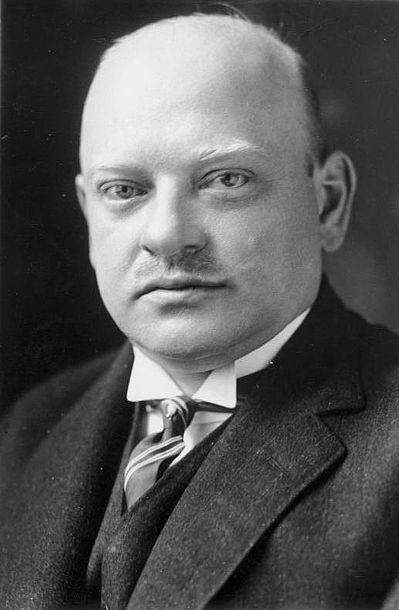 Verdrag van Locarno 1925
1. Garantie grenzen tussen Duitsland en België en tussen Duitsland en Frankrijk van 1919. Duitsland erkent de omstreden westgrens van Versailles, maar ook dat Frankrijk en België niet (zoals in 1923/1924 met de Ruhrbezetting was gebeurd) Duitsland mochten binnenvallen. Bij een aanval van Frankrijk en België zou Duitsland dus door de anderen geholpen worden, namelijk Groot-Brittannië en Italië, en andersom Frankrijk en België bij een Duitse aanval.
2. delen van het Duitse Rijnland toen nog door Franse troepen bezet (uiteindelijk tot 1930, het Saargebied tot 1935). Het Rijnland moest ook in de toekomst gedemilitariseerd blijven, dat wil zeggen dat Duitsland daar geen soldaten of militaire installaties mocht hebben.
3. De oostgrens van Duitsland - met Polen en Tsjecho-Slowakije, waar grote Duitstalige minderheden woonden - bleef omstreden. In tegenstelling tot Frankrijk was Groot-Brittannië niet bereid om de territoriale status quo in Oost-Europa te garanderen. Duitsland moest zich alleen verplichten om geschillen op vreedzame manier te bejegenen.
Locarno
Vaak verwijzen de afspraken van Locarno naar het Verdrag van Versailles en de Volkenbond. De belangrijkste bepaling was, dat voor Duitsland, als lid van de Volkenbond, art. 16 van het Verdrag van Versailles maar beperkt geldig zou moeten zijn. Dat betekende dat Duitsland bij sancties tegen een agressief lid alleen moest meedoen op een manier die rekening hield met zijn militaire en geografische situatie. De verklaring was dat Duitsland door het Verdrag van Versailles maar 100.000 soldaten mocht hebben.

Frankrijk beloofde voorts hulp aan Polen en Tsjecho-Slowakije in het geval er problemen zouden ontstaan met Duitsland. Deze afspraak werd weliswaar in het slotprotocol vermeld, maar niet erin opgenomen.
1926 Duitse toetreding tot de Volkenbond
In 1926 trad Duitsland inderdaad tot de Volkenbond toe. Stresemann en zijn Franse collega, Aristide Briand kregen de Nobelprijs voor de Vrede van dat jaar.

Het democratische Duitsland kon nog enkele jaren in een soms gespannen sfeer, maar wel productief met de andere landen samenwerken en nog meer versoepeling van het Verdrag van Versailles bereiken. De buitenlandse isolatie van Duitsland na de Eerste Wereldoorlog was overwonnen.

De regering-Hitler (gevormd in 1933) probeerde echter via bilaterale afspraken de andere landen in Europa gerust te stellen (aan die wilde Hitler zich toch niet houden). Nog in 1933 verliet Duitsland de Volkenbond. In 1935 verkondigde Hitler dat Duitsland zich niet meer aan de militaire beperkingen van het Verdrag van Versailles moest houden, en in 1936 liet hij het Rijnland met Duitse troepen bezetten.
Briand Kellog 1928
gesloten tussen 23 landen. waaronder Frankrijk, De Verenigde Staten, Duitsland, Groot-Brittannië, Japan, Polen en België
De stuwende krachten Aristide Briand en zijn Amerikaanse ambtgenoot Frank Kellogg
verdrag tegen de aanvalsoorlog en bestempelden deze als onrechtmatig. 
geen clausule was opgenomen over verdedigingsoorlogen en dat er geen voorzieningen werden getroffen om het verdrag ook af te dwingen.
62 landen ondertekenen, weinig invloed
Voorloper VN,
1929 Kellog Nobelprijs voor de Vrede
1929 wereldcrisis
Hausse op beurs, bubble
Zwarte donderdag 24 oktober 1929
1929 381,17  1932  41,22  pas in 1954 weer niveau 1929
Banken crisis, deflatie
Einde Yound Dawes pact, Duitse economische crisis
Crisis in NL
Protectionisme
NL uitvoer DTSL en VK <
Nl samenwerking Oslostaten (Belg. Lux. Scandinavie)  kon vrijhandel niet redden
Door ellende met VK, ficust NL op veilig stellen handelsrelatie met DTSL
Agraische export naar DTSL <, Nl was gatenvuller en DTSL streeft autarkie en koopt in Zuid-Europa
NL weer strikt neutraal vanwege veiligheid en economie
Volkenbond mislukt
Herfst 1935 Italie valt Ethiopie binnen
Economische sancties Volkenbond, ook door NL
Haalt niets uit, Italie annexeert Ethiopie
1936 opheffing sancties
1936 Duitse remilitarisatie Rijnland
Leidde niet tegen sancties, wilde NL ook niet
Perceptie Hitler wilde alleen af Versailles vernedering
Nl steunt Britse appeasement
1938 Munchen, Tsjechoslowakije verkwanselt met instemming Vk en Frankrijk en NL
1 juli 1936 terugkeer absolute neutraliteit
1 juli 1936 Oslostaten niet langer gebonden snactieartikel Volkenbond (artikel 16)
NL defensie-uitgaven >
Maar NL mist eigen bewapeningsindustrie, mislukt dus
Nl hoopt door neutraliteit buiten WO II te blijven, net als WO I
Mei 1939 Hitler NL en belgie bezet door DTSL in geval van Duits-Engels/Franse oorlog
1 sept1939 aanval Polen, begin WO II
Hitler 19 okt NL aanvallen, 17 x verschoven tot begin mei 1940
Waarschuwingen Hans Oster, majoor G. Sas
debat
stelling: NL was en is een economische provincie van DTSL
Hitler
http://www.worldfuturefund.org/Media/Germanvideo/hitlervideo.html
Stalin
https://www.youtube.com/watch?v=8IGbjPqFFvA

https://www.youtube.com/watch?v=8IGbjPqFFvA&index=2&list=PLosG6_AGKyrc72ze-tvvJIdFTJi-irqBS

Nog een keer Hitler:
https://www.youtube.com/verify_controversy?next_url=/watch%3Fv%3DVbduo4fHANA%26feature%3Drelated%26bpctr%3D1416388039
Leni Riefenstahl Triumf des Willen
https://www.youtube.com/watch?v=GHs2coAzLJ8
Max Weber: Wirtschaft und Gesellschaft (1925)
drie ideaaltypes van legitieme dominantie onderscheiden:

1. traditioneel leiderschap, gebaseerd op (historische) gebruiken, vb: monarchie
2. charismatisch leiderschap, gebaseerd op de veronderstelde uitzonderlijke kwaliteiten van de leider, vb: Gandhi, Hitler
3. legaal-rationeel leiderschap, vb: leiders verkozen middels verkiezingen
Dit zijn conceptuele modellen van het legitieme leiderschap, Weber voorzag naast het legitieme leiderschap ook illegitiem leiderschap.
Ian Kershaw verschil Hitler Stalin
Stalin: interventionist, Hitler non-interventionist behalve oorlog en propaganda
Loyaliteit versus ideologie. Hitler had sterkere positie: stond zelf in centrum Nazi Weltanschauung. Hitler was geliefd. Stalin kon niet op loyaliteit rekenen, interpretatie van marx/lenin werd betwist, zuiveringen noodzakelijk
Statisch systeem versus dynamiek. Stalin was onderdeel van ideologisch systeem met concrete doelen, die stap terug kon doen, revolutie afwachten, dus statisch systeem, Nazisme als ideologie was systeemloos, permanente vlucht naar voren, alles of niets, niet statisch permanente dynamiek
Hitler systeemloos, unchecked struggle, radicalisering built in, Stalin system of rule en reproduceerbaar
Nazis: klassiek charismatisch leiderschap, Stalin niet
populisme
1. afkeer van het partijestablishment; (tegen de Haagse Elite en Grachtengordel, linkse kerk, PvDA, Eurofielen etc.)
2. het volk staat op een voetstuk en aan haar wil wordt constant gerefereerd; (Henk en Ingrid, “de man in de straat”, etc.)
3. charismatisch leiderschap
4. er wordt een beroep gedaan op eenheid en vaderlandsliefde.
fascisme
Fascisme in strikte zin is Italiaans, Mussolini
Eén partij of persoon heeft alle macht. 
Het fascisme is anticommunistisch, antiliberaal en extreem nationalistisch.
Door middel van partijmilities (in uniform), massademonstraties en verheerlijking van de leider probeerde men het volk tot een eenheid te smeden
Corporatisme
Etnisch nationalisme
fascisme
1. tegenstander traditioneel linkse als rechtse politieke partijen.
2. vereert machtsvertoon en gebruik van geweld, voor zover dat is gericht op de omverwerping van de bestaande maatschappelijke orde.
3. Het fascisme kent een autoritaire structuur met aan het hoofd daarvan een leider aan wie charismatische eigenschappen worden toegeschreven.
4. Het fascisme streeft naar de instelling van een politieke dictatuur.
5. Het fascisme streeft naar een totalitaire staat -- de volledige controle over het maatschappelijk leven en de sociale en culturele organisaties.
6. Het fascisme is extreem nationalistisch.
7. Het fascisme pleit voor een continue strijd om de eigen natie te kunnen doen overleven te midden van andere staten.
8. Het fascisme berust in hoofdzaak op de maatschappelijke middenklasse.
9. Het fascisme streeft naar sociale eenheid en de opheffing van alle bestaande klassen- en belangentegenstellingen.
Nationaal socialisme
Minder corporatisme, meer racisme
Antiparlementair, antiliberaal, tegen vrijheid van meningsuiting
alleen "arische" mensen in staat cultuur en wetenschap
Andere rassen geschikt slavenwerk
Joden zijn gevaarlijk, massamoord, genocide
Sociaal darwinisme, eugenitica
Nietzsche Ubermensch, uit bestaande mens komt nieuw soort mens
Hitler geeft Nietzsche racistische draai, Ubermensch en Untermensch (Nietsche spreekt daar niet over)
Franco
Ideologisch gezien was het franquisme eerder autoritair-reactionair dan fascistisch. De machtsbasis ervan vormden leger, grootgrondbezittes en “Finanzkapital”, en niet de groepen die de ruggegraat van fascistische bewegingen en regimes elders vormden.’ Elders? In feite alleen Duitsland, Italië en, wellicht, Argentinië.
Franco onderdrukte Falange
Kwam dus niet voort uit volksmassa
verkiezingen van februari 1936, vijf maanden vóór het uitbarsten van de burgeroorlog, had de Falange slechts 0,44 procent van de stemmen gekregen; vergelijk dat met de 33,1 procent die Hitlers nsdap in de laatste verkiezingen vóór de Machtsovername kreeg.
Militaire dictatuur
Relatie democratie fascisme
fascistische volksbeweging
Er is dus relatie tussen democratie en fascisme
Hitler stelde officier functie open volk!
democratie wordt meer bedreigd door ‘fascisme’, dat eruit voortkomt, dan door communisme, dat er niet uit voortkomt.
De meeste landen waar communisten aan de macht kwam, hadden überhaupt nooit democratie gekend; of als ze die wèl hadden gekend, zoals Tsjechoslowakije, dan had de communistische partij er met hulp van buiten de macht gegrepen. In het moederland zelf, Rusland, was het per staatsgreep aan de macht gekomen; de zogenaamde Oktoberrevolutie was een staatsgreep. Zelfs in het Rusland van 1917 was het communisme geen massabeweging, eerder een samenzwering.
Mussolini/Hitler
Mussolini niet antisemitisch het vooroorlogse Italië onder Mussolini, waar juist opvallend veel joden zich bij de fascisten aansloten.
Ging om nationale staat niet om ras
1929 concordaat, RK werd staatsgodsdienst, Vaticaanstad, maar Mussolini had niets met geloof, Hitler 1933 concordaat: het Vaticaan de steun aan de Deutsche Zentrumspartei onttrok.
Hitler bewonderde Mussolini maar andersom niet: Mussolini vond dat de Führer als ‘een loodgieter in regenjas’, ‘een vastgelopen grammofoonplaat’, en ‘een domme kleine clown’. Hij gaf ook af op de ideologie van ‘de zwetsende aap’, die hij ‘100% racistisch
Romeinse Rijk, Dritte Reich:  Heilige Roomse Rijk der Duitse Natie (843-1806) en als tweede rijk het Duitse Keizerrijk (1871-1918).